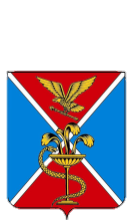 Управление Образования 
Администрации города Ессентуки
Результаты и перспективы B реализации тенденций изменений дошкольного образования в соответствии с ФГОС ДО
Методист управления образования 
администрации города Ессентуки 
Л.И. Папкова
Ноябрь, 2020 год
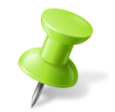 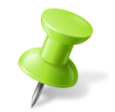 Кадровый состав
Количество дошкольных образовательных учреждений в городе Ессентуки
Муниципальных - 22
Федеральных - 1
Государственных - 4
Образование
Количество педагогов
(всего)
Среднее-специальное
Кол./%
Нет педагогического образования Кол./%
Высшее
Кол./%
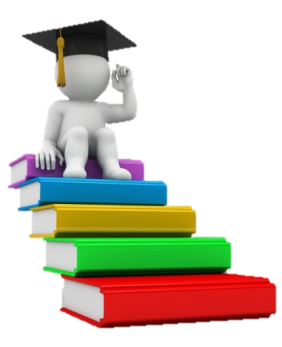 507
333 
65,7%
3 
0,6%
171 
33,7%
Количество молодых специалистов 
(педагогический стаж до 3 лет)
Количество молодых педагогов 
(возраст 
до 35 лет)
Количество педагогов предпенсионного возраста 
(от 53 лет / от 58 лет)
Количество
пенсионеров
Количество
вакансий
27/32
11,6%
75 
14,8%
15 
2,9%
76 
15%
151 
29,8%
город  Ессентуки
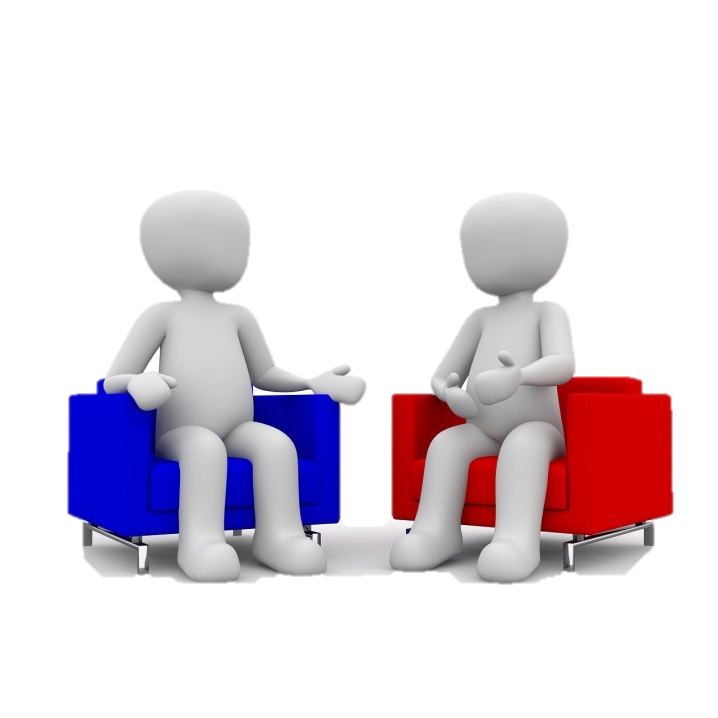 город  Ессентуки
Курсы повышения квалификации
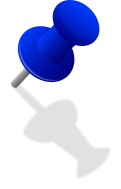 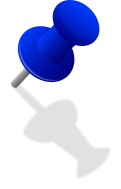 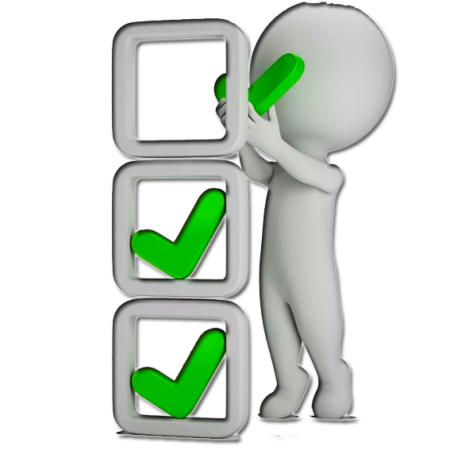 город  Ессентуки
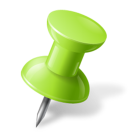 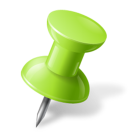 Направления методической работы по реализации 
годовых задач города и МБДОУ
город  Ессентуки
город  Ессентуки
город  Ессентуки
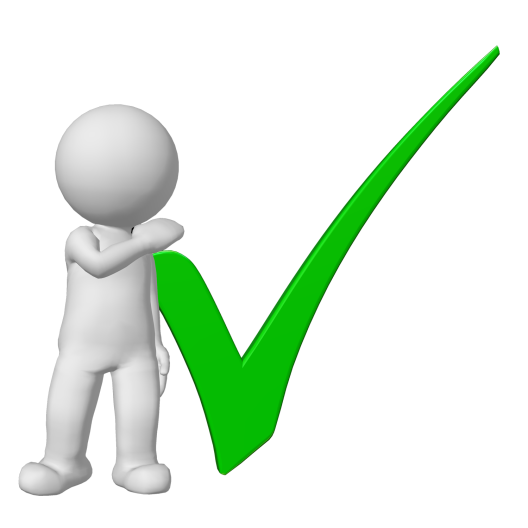 город  Ессентуки
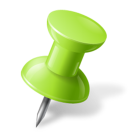 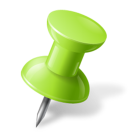 Творческие группы педагогов
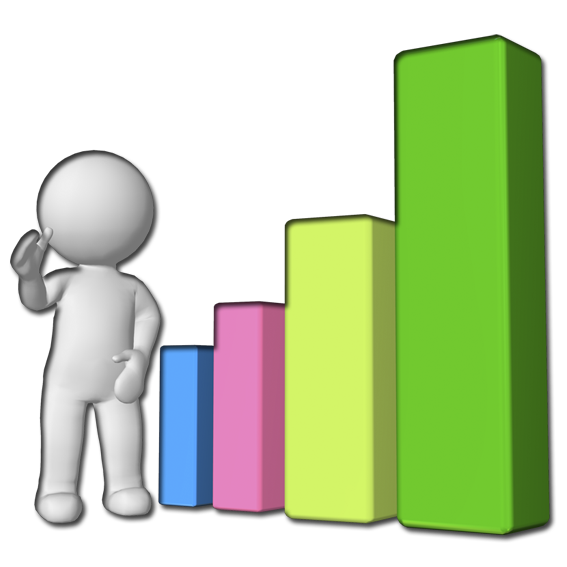 город  Ессентуки
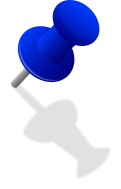 Инновационные площадки
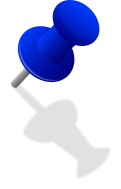 МБДОУ № 17
МБДОУ № 14
МБДОУ № 4
МБДОУ № 43
МБДОУ № 8
МБДОУ № 13
МБДОУ № 16
МБДОУ № 20
МБДОУ № 28
МБДОУ № 10
город  Ессентуки
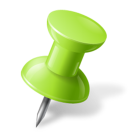 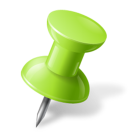 Внедрение современных технологий обучения
город  Ессентуки
город  Ессентуки
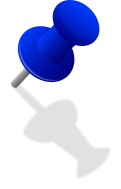 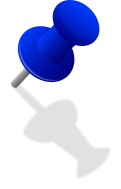 Обобщение опыта работы
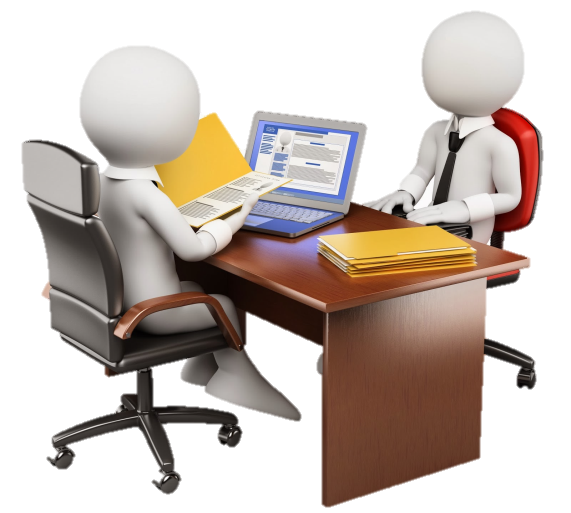 город  Ессентуки
город  Ессентуки
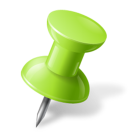 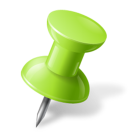 Работа  с молодыми специалистами
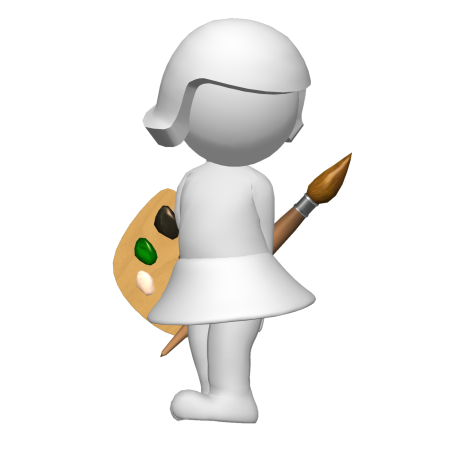 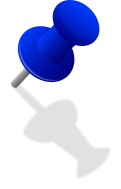 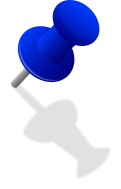 Работа  с молодыми специалистами
Количество молодых специалистов
Виды деятельности («Школа молодого учителя»: практические семинары, открытые мероприятия и т.д.)
Анкетирование, «Школа молодого специалиста», «Школа молодого педагога», «Школа начинающего педагога», «Клуб начинающих педагогов», «Школа передового опыта», самообразование «Ступеньки профессионализма»,  «Коммуникативно-речевой тренинг», индивидуальное консультирование, дискуссионный клуб, «Уроки наставников», взаимопосещения: «Мои первые успехи», «Педагогическая гостиная молодого воспитателя», «Педагогическая копилка», Стажировка «Наставник- ученик», «Консультационный пункт», Деловая игра «Профессиональный стандарт педагога для МЕНЯ», «Проект работы с молодыми кадрами «Педмастерство на 3 шага», Проблемные ситуации, Педагогический квест «Изучаем ООП», «Клуб молодых педагогов», «Клуб наставников», «Ярмарка педагогических идей», Тренинги, «Неделя успеха», Мастер-классы: «Вижу, действую, постигаю..», «Пластилинография – яркие краски детства», «Бумагопластика».
76 педагогов
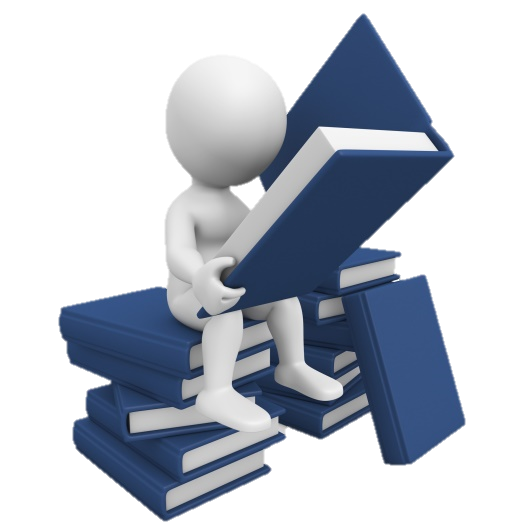 город  Ессентуки
Участие педагогических работников в профессиональных конкурсах
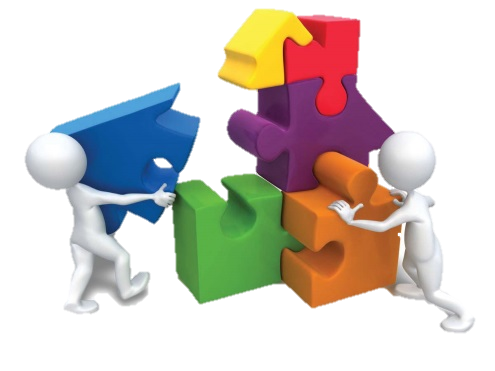 город  Ессентуки
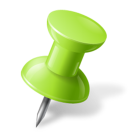 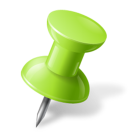 Работа с одаренными детьми
город  Ессентуки
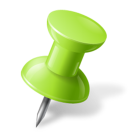 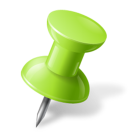 Внедрение трендов мирового образования  
для реализации ФГОС ДОО
STEAM – это один из трендов в мировом образовании, который подразумевает смешанную среду обучения, и показывает ребенку, как применять науку и искусство воедино в повседневной жизни.

STEAM – акроним, который состоит из слов science, technology, engineering, mathematics, art (наука, технология, инженерия, искусство, математика). Эти дисциплины связаны друг с другом и развиваются синхронно, причем быстрыми темпами.
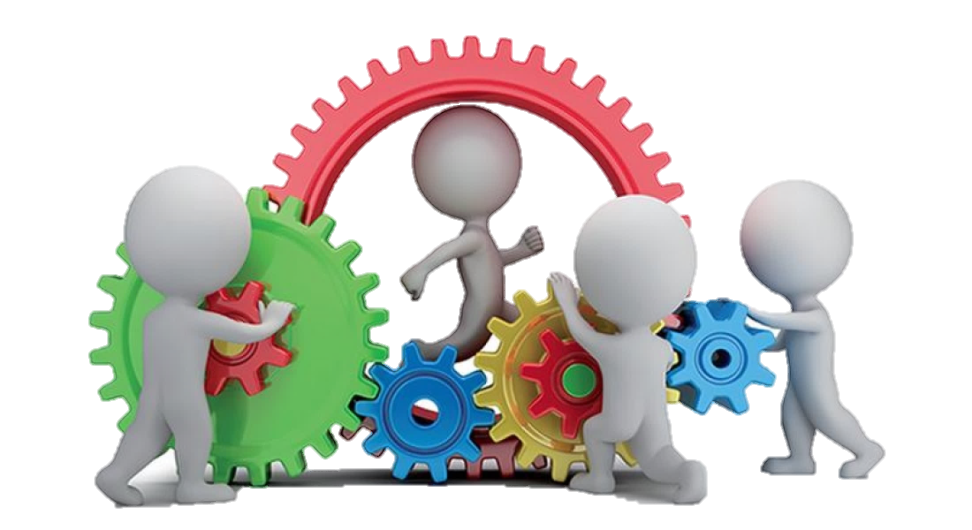 город  Ессентуки
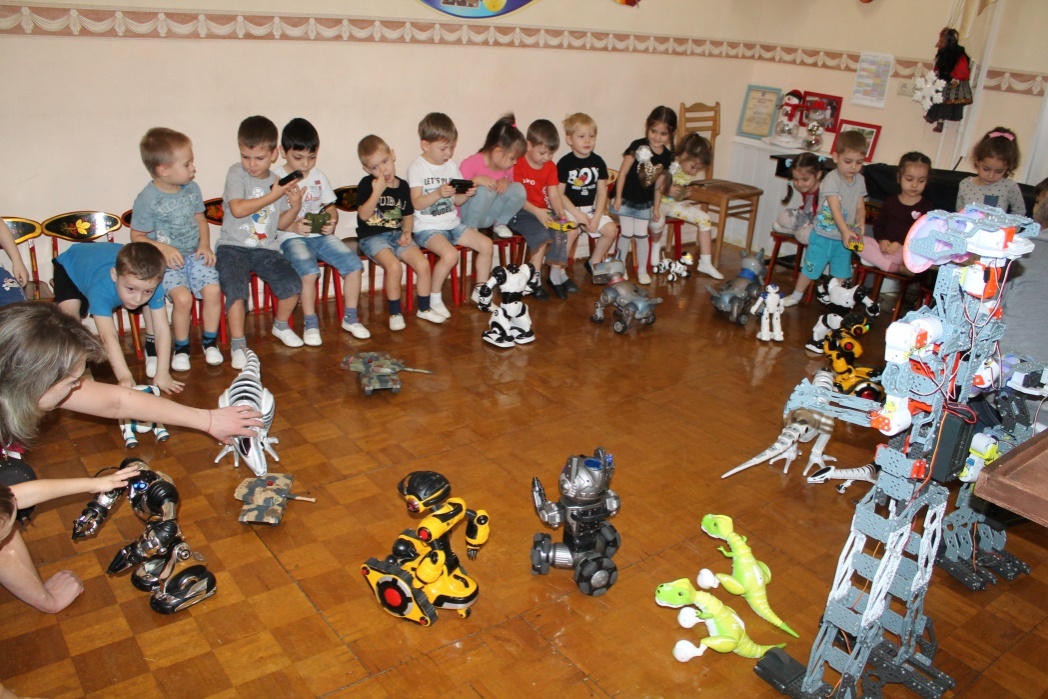 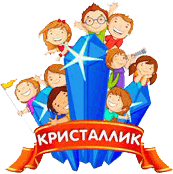 Детский сад
«КРИСТАЛИК»
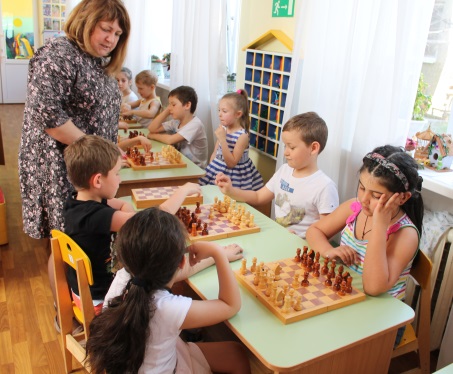 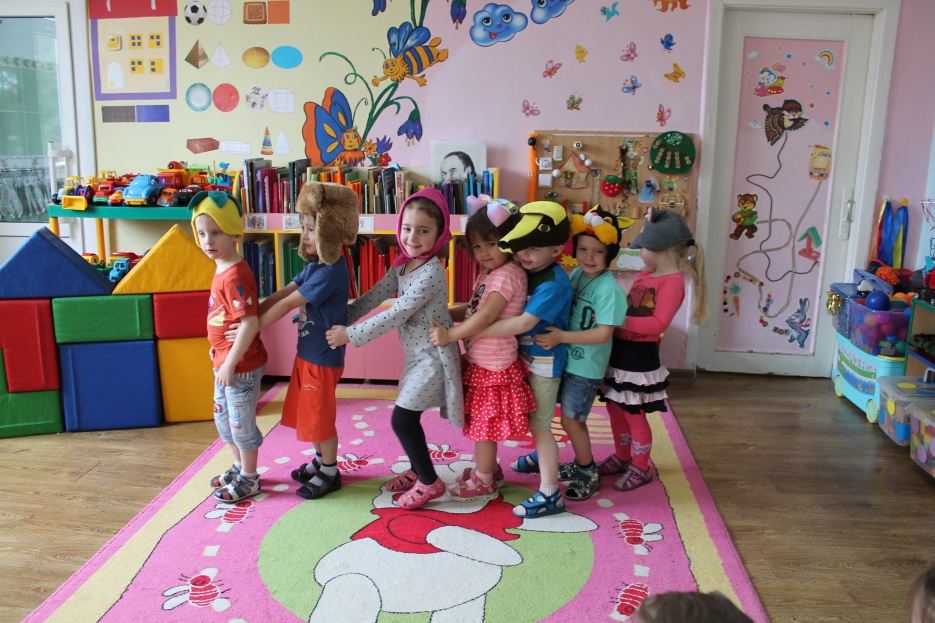 город  Ессентуки
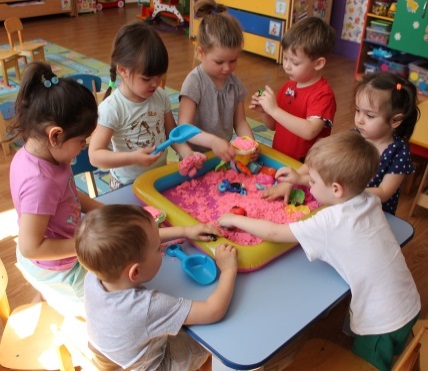 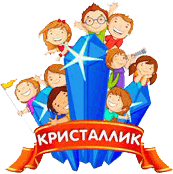 Детский сад
«КРИСТАЛИК»
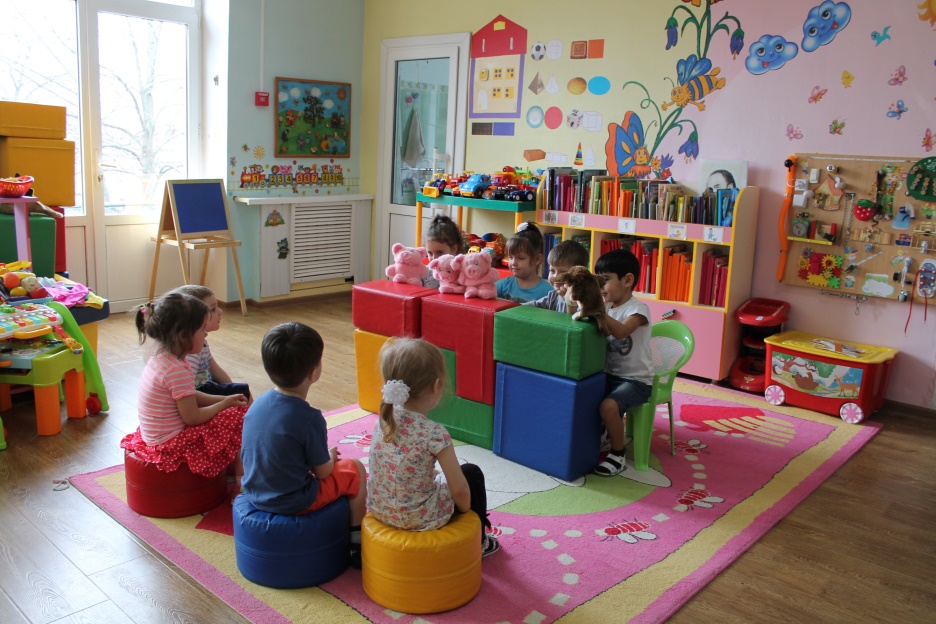 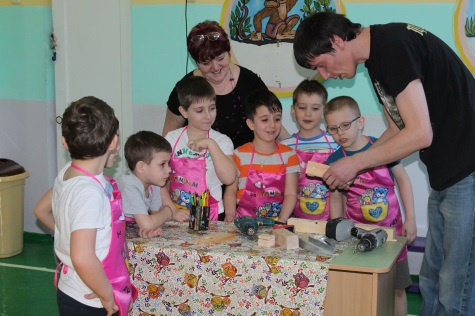 город  Ессентуки
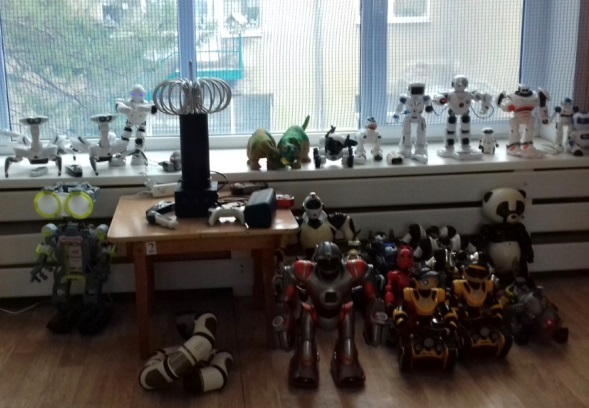 Детский сад
«РАДУГА»
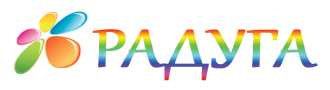 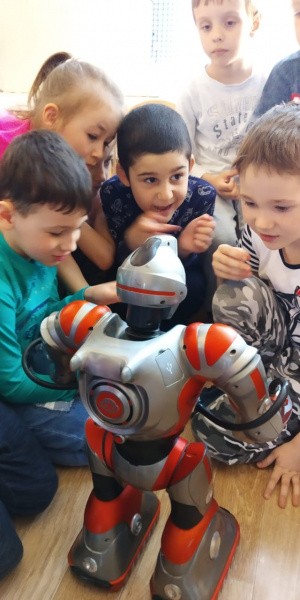 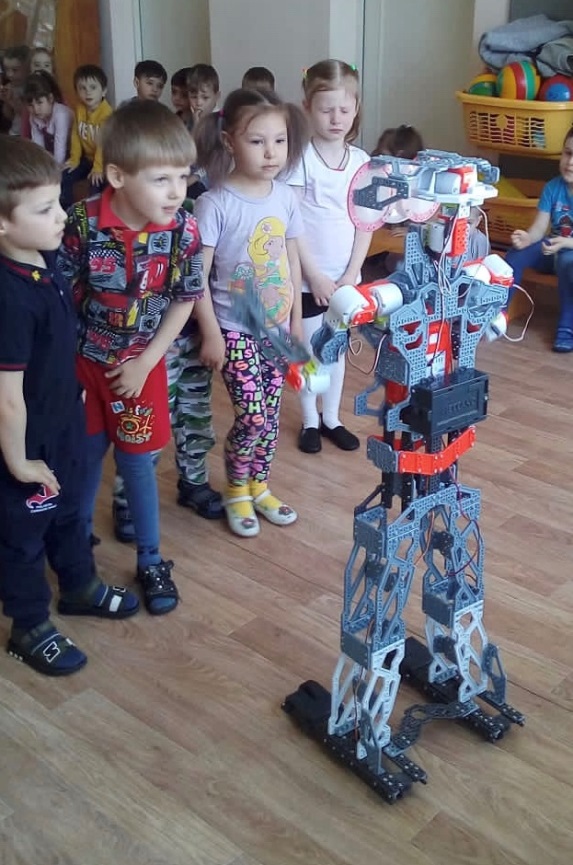 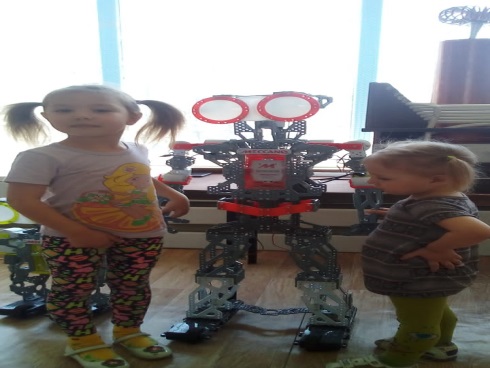 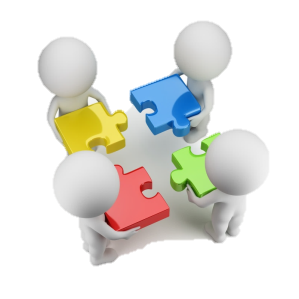 город  Ессентуки
Детский сад
«КОЛОСОК»
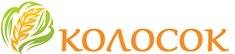 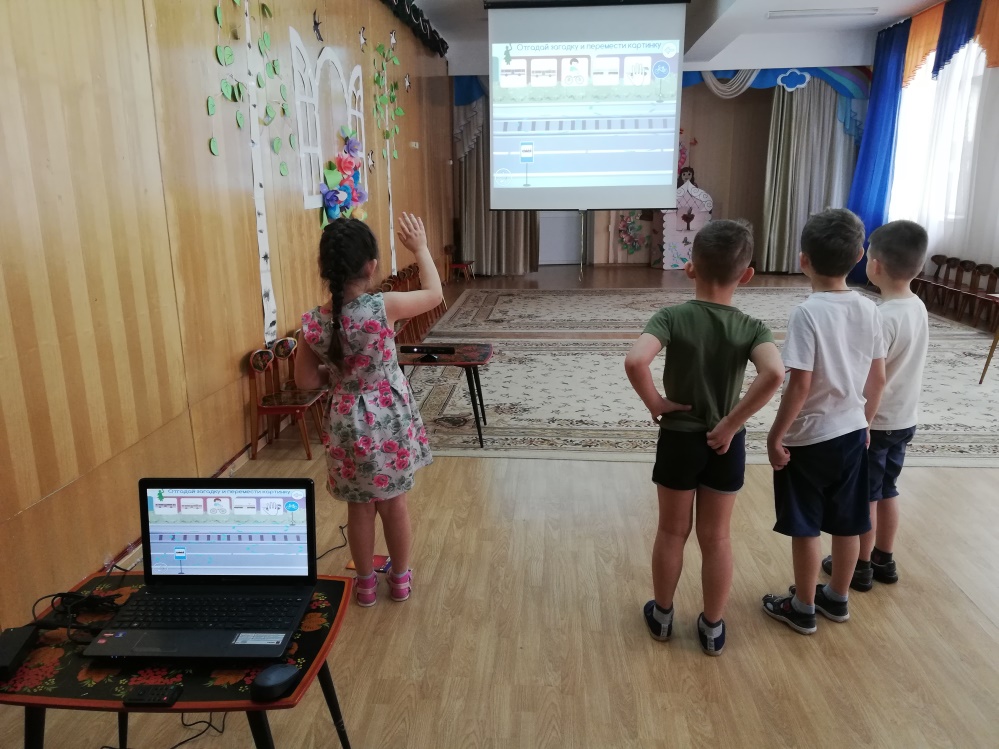 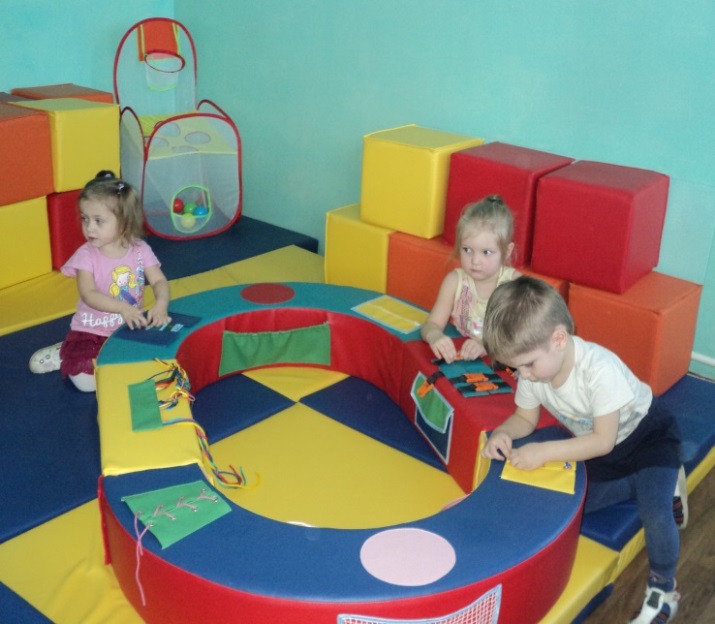 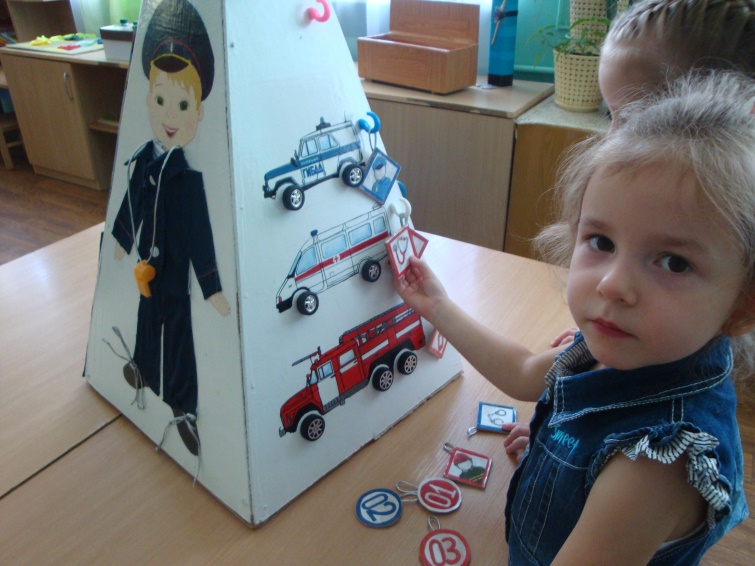 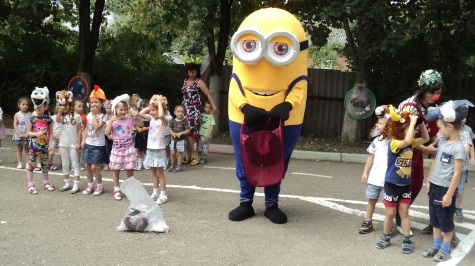 Детский сад
«КОЛОСОК»
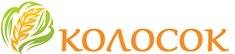 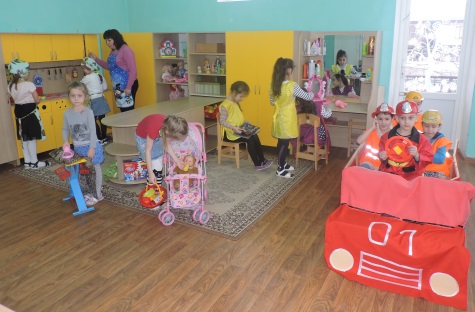 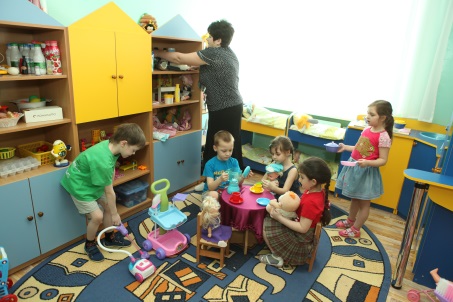 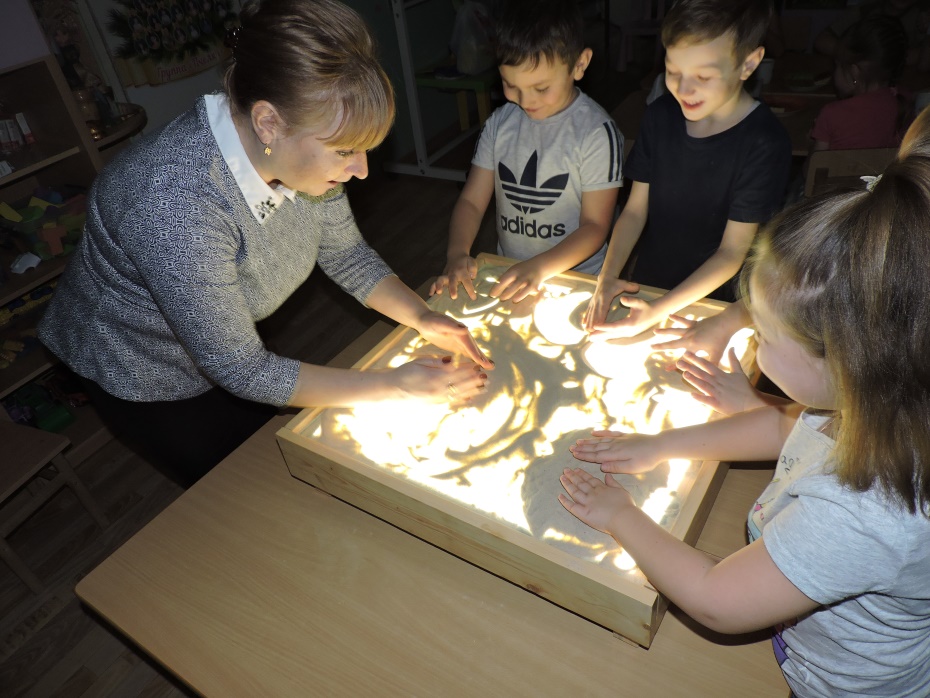 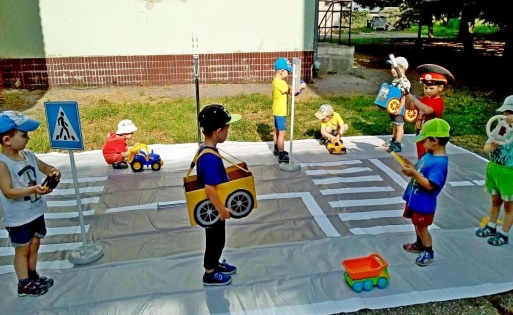 город  Ессентуки
Детский сад
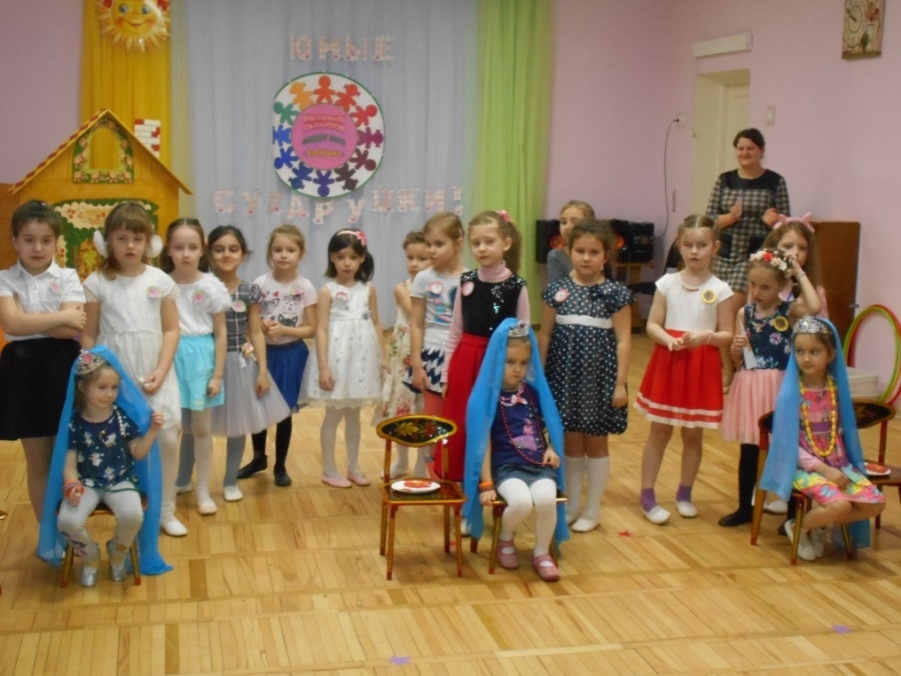 «Алёнушка»
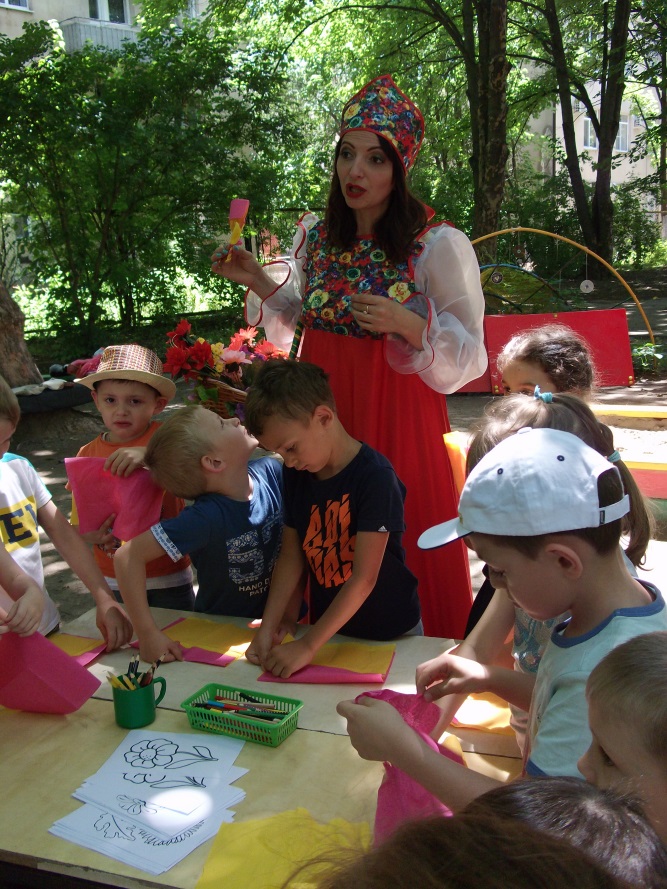 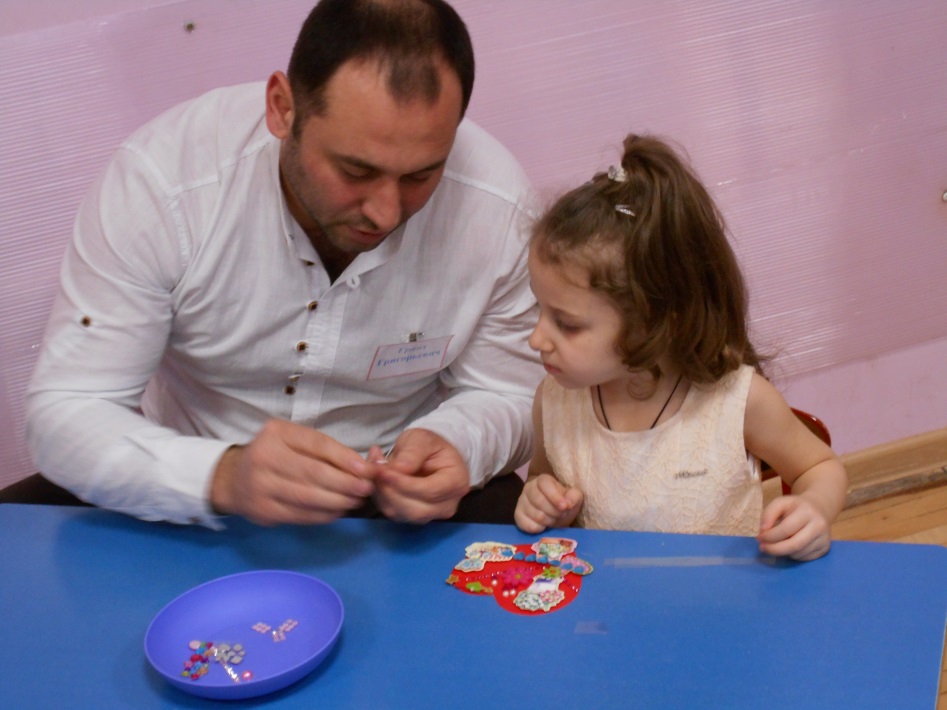 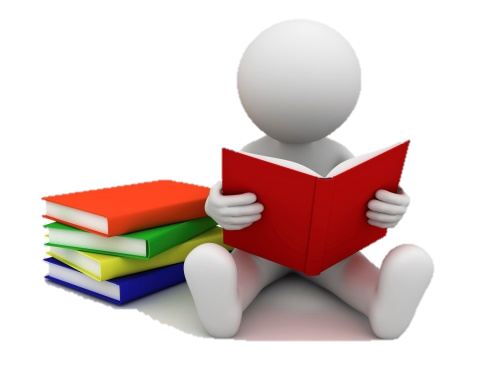 город  Ессентуки
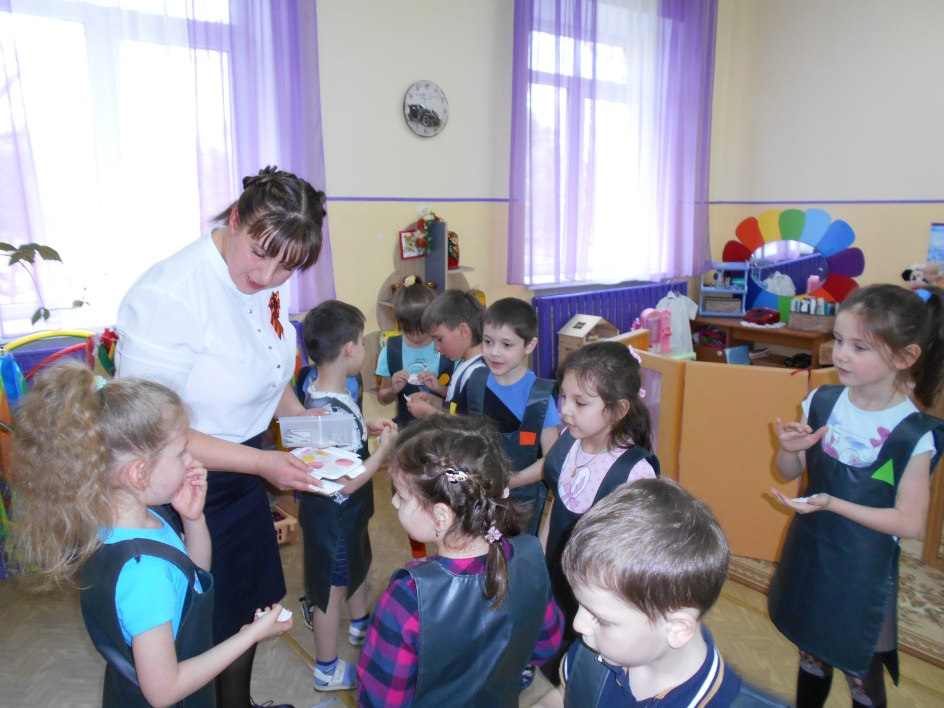 Детский сад
«Алёнушка»
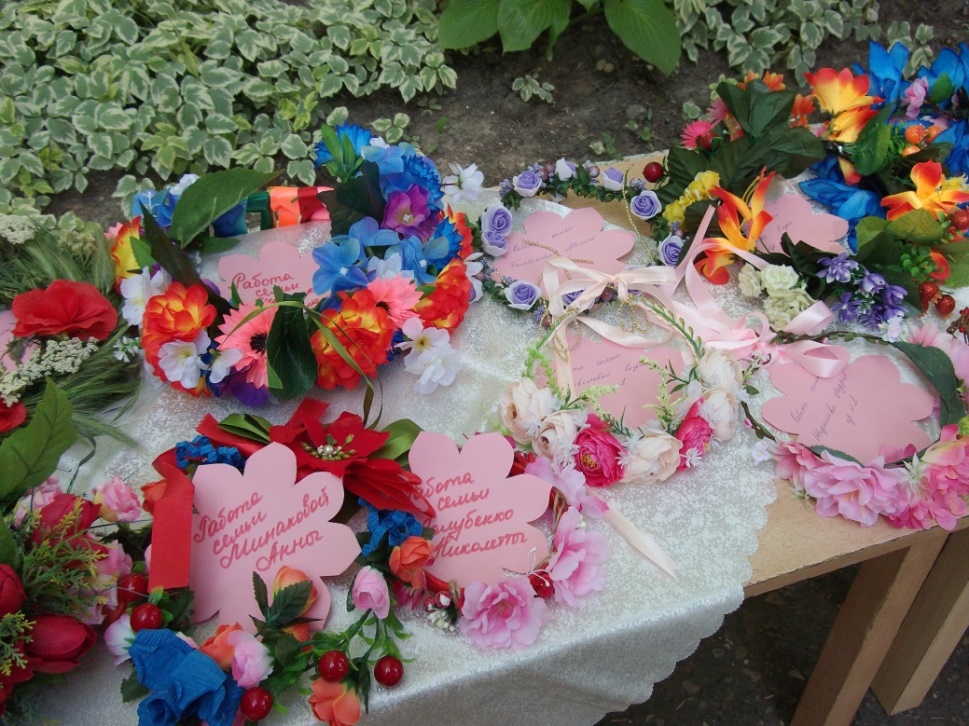 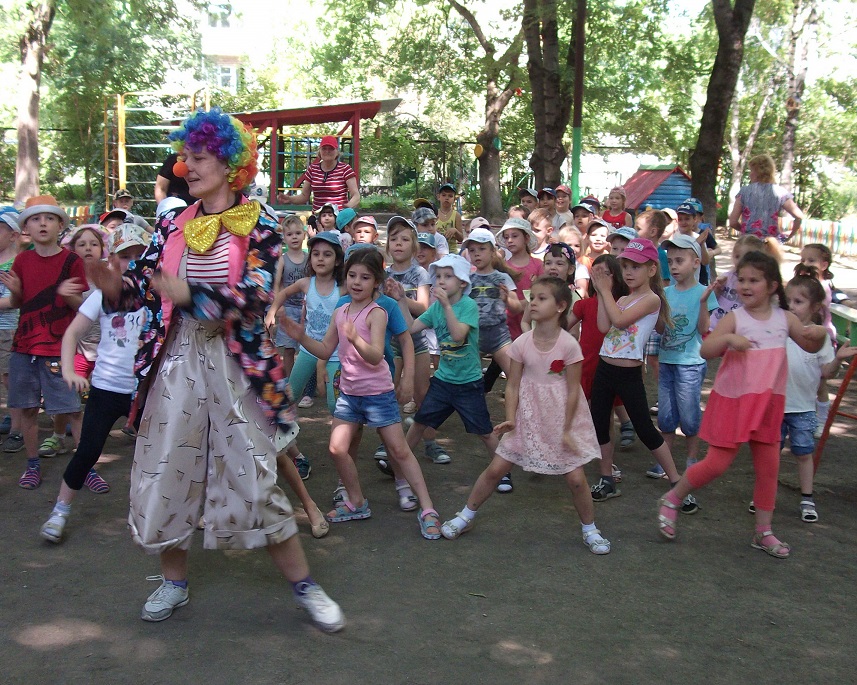 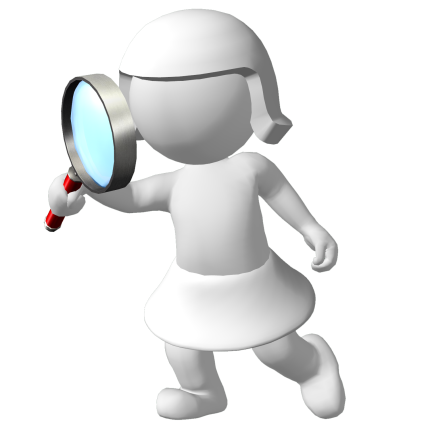 город  Ессентуки
Детский сад
 «Зоряночка»
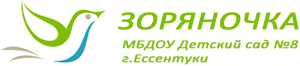 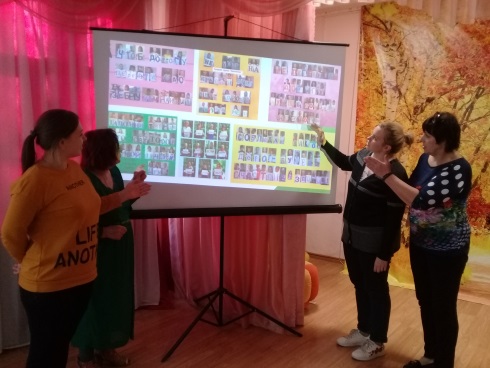 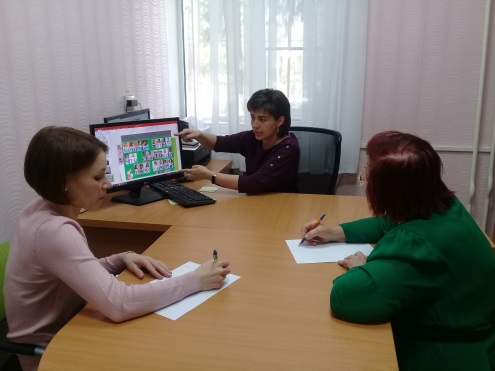 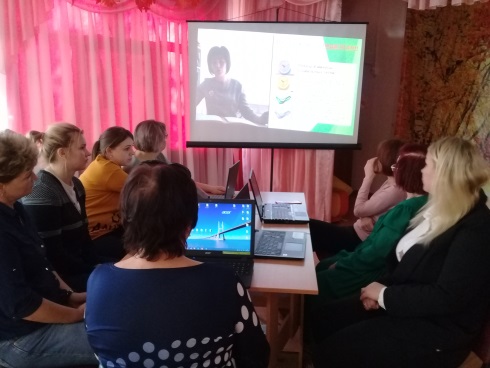 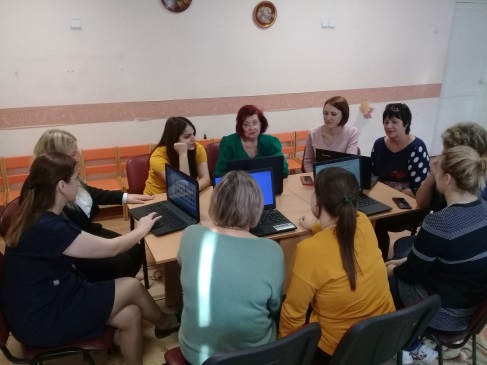 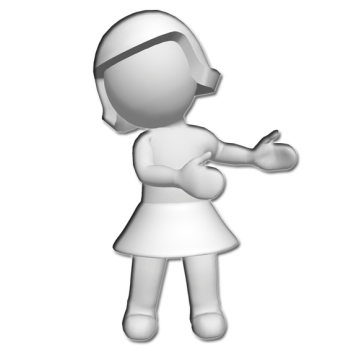 город  Ессентуки
Детский сад
 «Зоряночка»
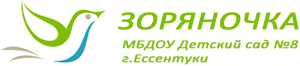 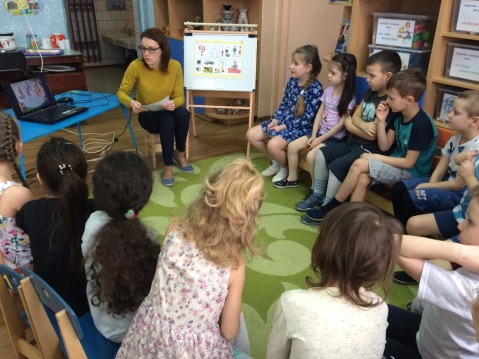 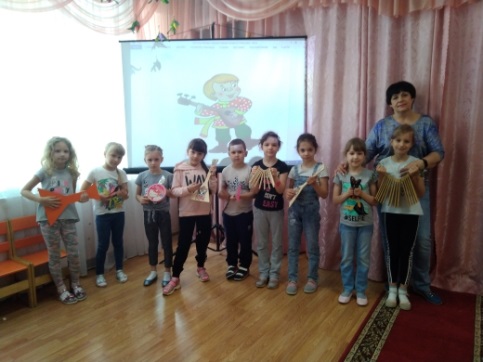 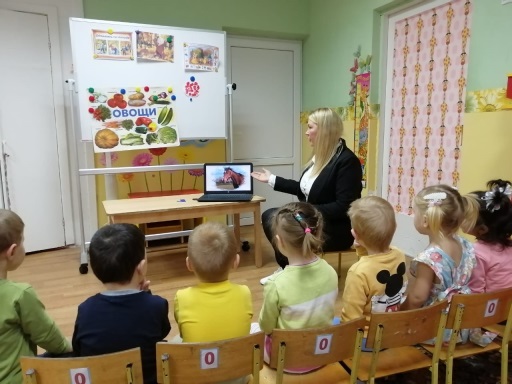 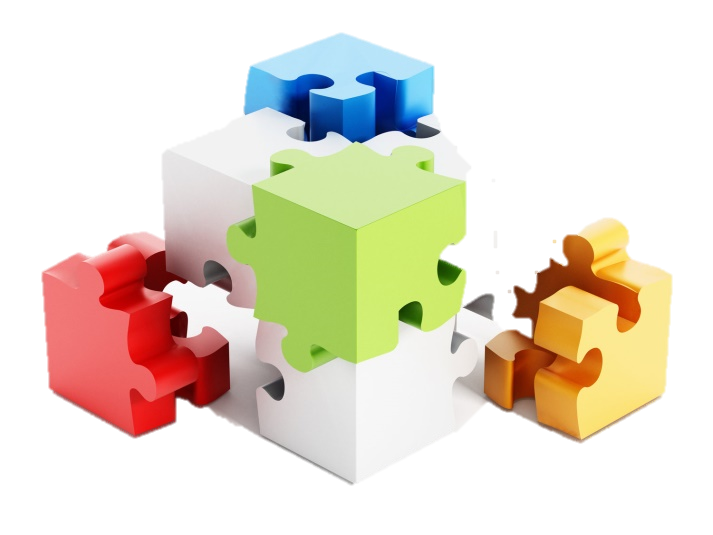 город  Ессентуки
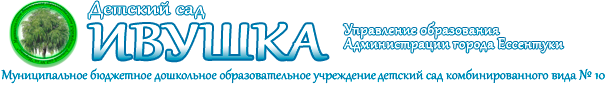 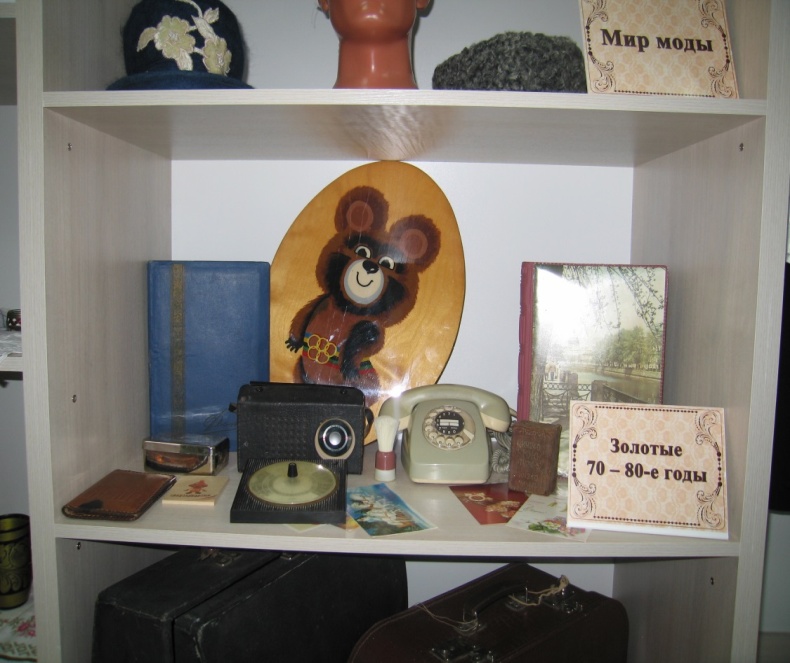 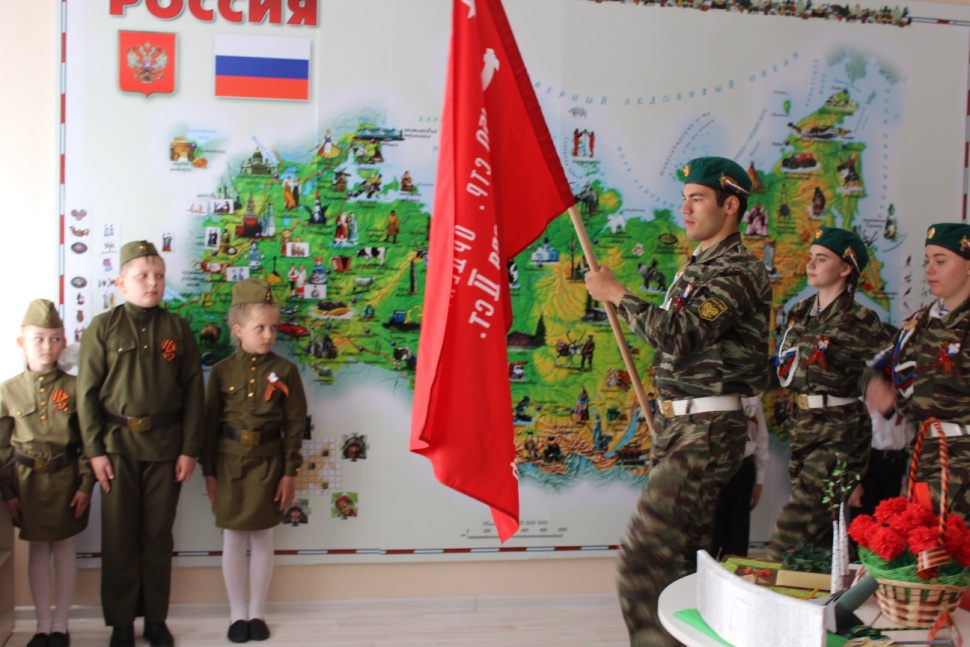 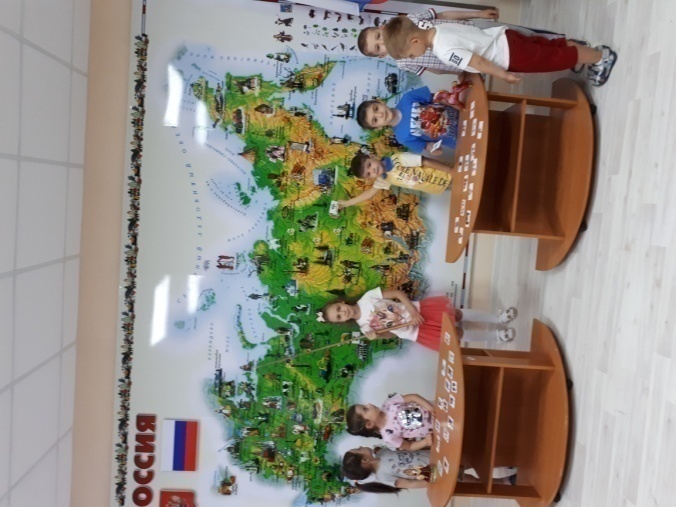 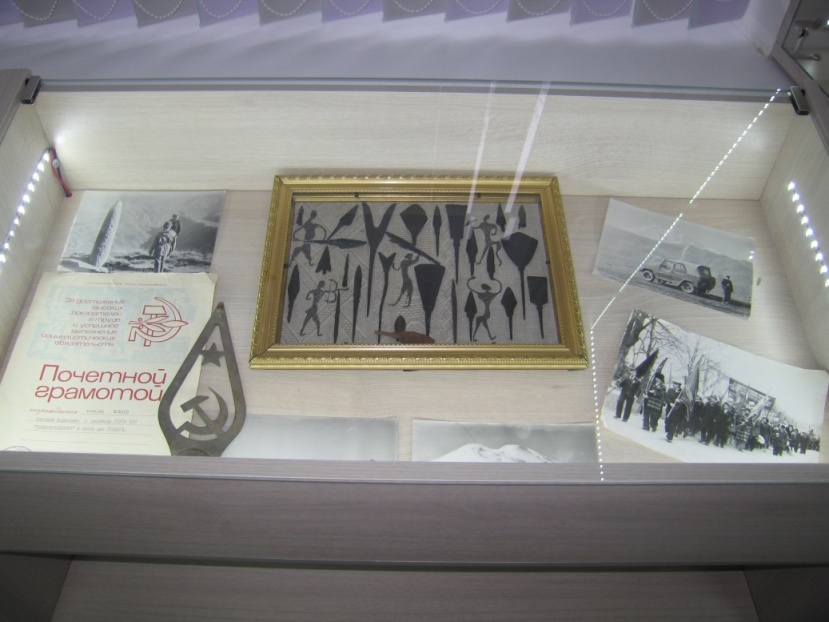 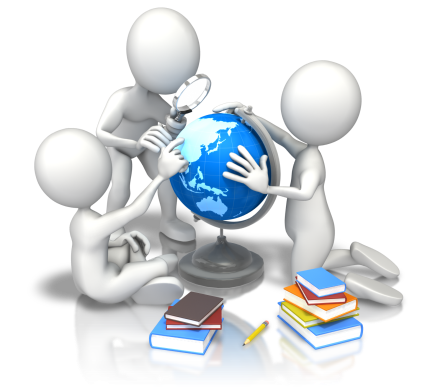 город  Ессентуки
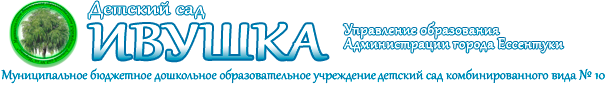 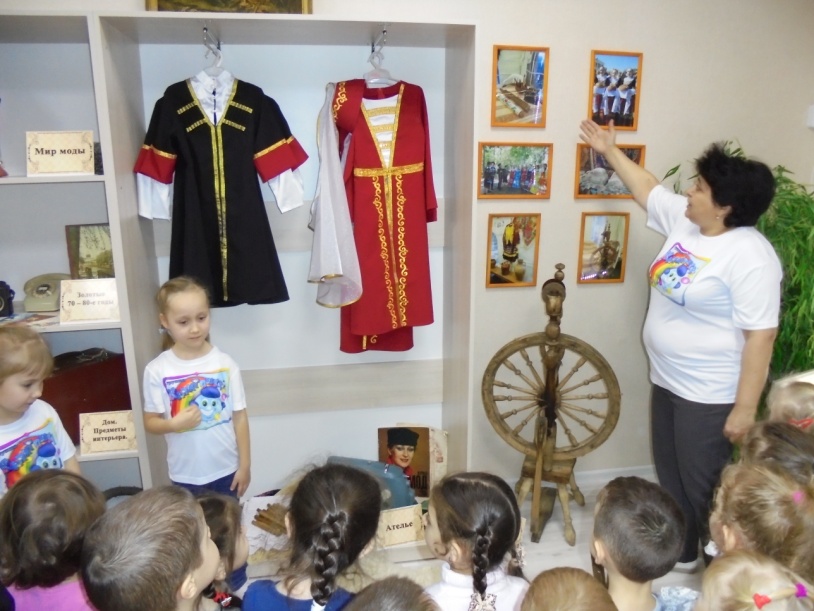 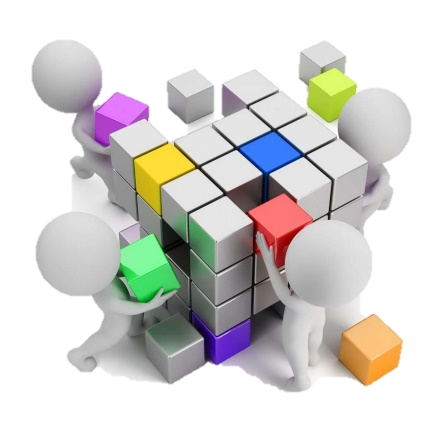 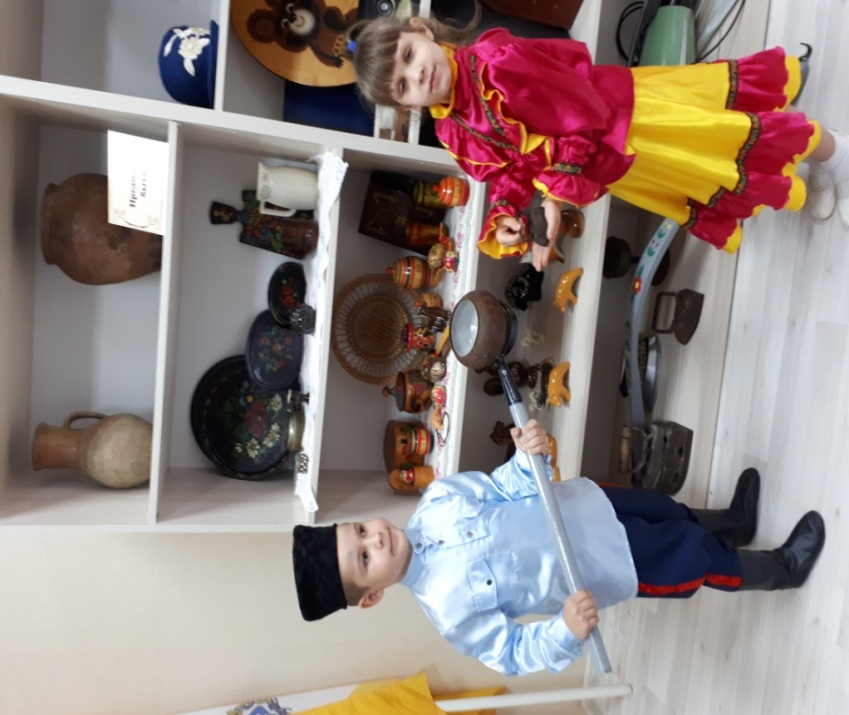 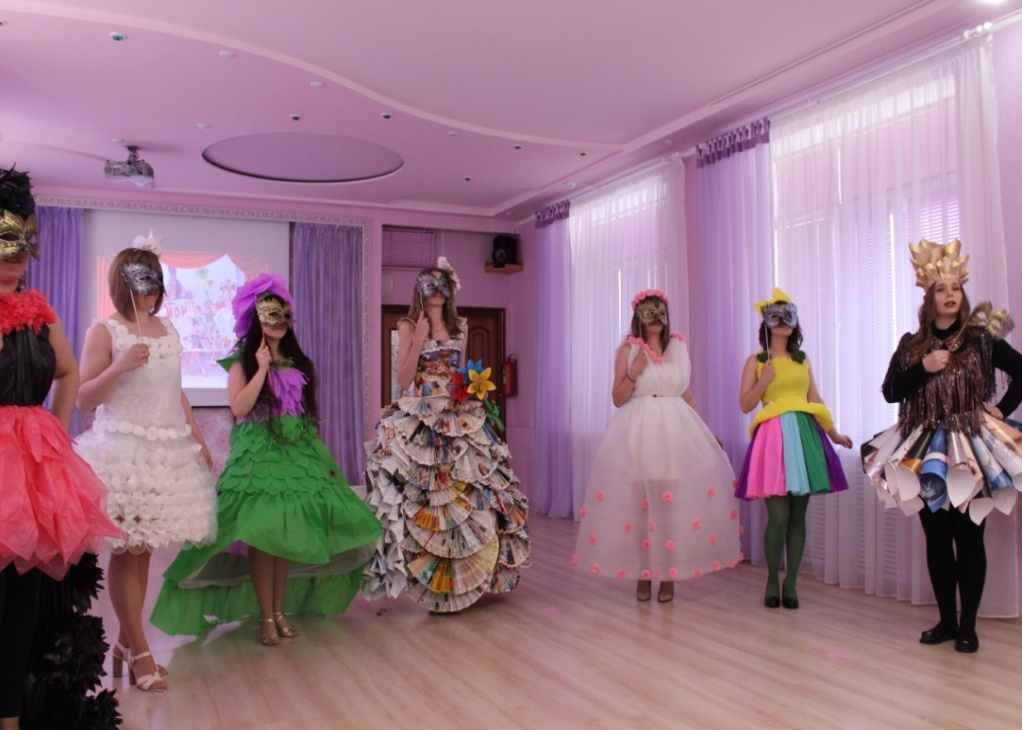 город  Ессентуки
Обеспечение мотивационной готовности педагогов 
к реализации инноваций
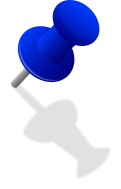 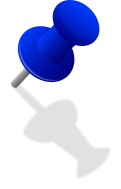 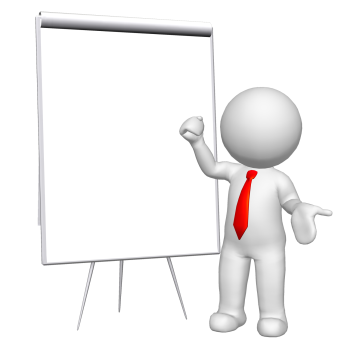 город  Ессентуки
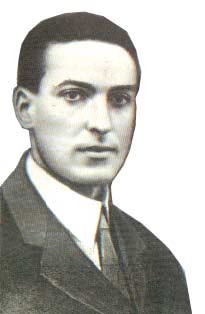 «Педагогика должна ориентироваться не на вчерашний, а на  завтрашний день детского развития»
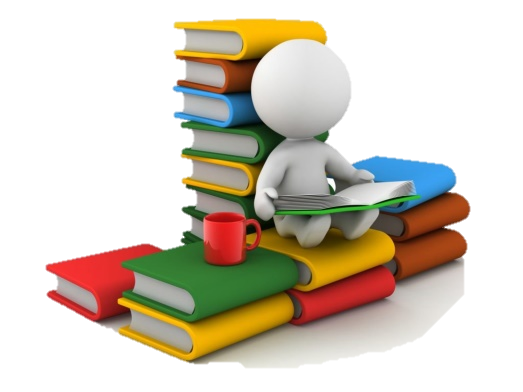 Советский психолог 
Л.С. Выготский